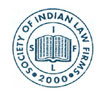 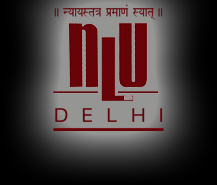 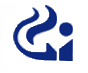 National symposium on Competition law: Evolution and Transition, 2012

Competition Policy for IP Issues


Pradeep S Mehta
Secretary General, CUTS International
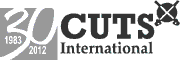 1
Structure of the Presentation
1. IPR & Competition Law: Opposing Views
2.Key Policy Challenges
3.US and EU Approaches
4.  Competition Policy for IP in Indian Context
2
IP Laws & Competition Law
IP Law aims at:
Protecting discoveries/ Inventions
Enhancing  consumer welfare
Better Products
 
Need for IP Protections:
From illegitimate use of copying
Authenticity protection
Competition Law aims at:
Eliminating monopolies
Minimizing adverse consequences of monopoly arising from IPR.
Consumer welfare
3
Two Opposing views
Tension b/w Competition and IP laws.
Balance b/w Competition and IP laws.

Competition law eliminates monopolies whereas IP law rewards an inventor with “limited” monopoly.
However, both aim at economic growth, consumer welfare and innovation. But, the challenge remains in finding  the meeting ground.
4
Key Policy Challenges in India
For Achieving Higher Human Development
Ensuring affordable drugs & health services
Prices for agriculture inputs to achieve food security
For Achieving Greater Competitiveness
Innovation across all industrial sectors
Allowing access to essential facilities
How do other countries have attempted to resolve the tension between IP and Competiton?
5
US  Guidelines(Anti Trust Safety Zone – the US )
General Principles:
Standard antitrust analysis applies to intellectual property

Intellectual property and market power - The Agencies will not presume that a patent, copyright, or trade secret necessarily confers market power upon its owner – likelihood of sufficient actual or potential close substitutes

Procompetitive benefits of licensing – Licensing can facilitate integration of the licensed property with complementary factors of production.
6
To Look into or Not?The US Approach
Arrangements Subject to Scrutiny, if:
An IP licensing arrangement involves conditional refusal to license which cause competitive harm,
Tying arrangement,
Cross Licensing & patent pooling resulting in price fixing and foreclosure of innovation.
Arrangements Not Subject to Scrutiny if: 
the restraint is not facially anticompetitive and 
the licensor and its licensees collectively account for no more than twenty per cent of each relevant market significantly affected by the restraint.
Antitrust “safety zone” tend to provide some degree of certainty.
7
EU Regulations Block exemptions
1)Specialization Agreement are immune from Competition law :
2)Technology Transfer Agreement
the Combined market share of participating undertaking is less than 20% of relevant market share,
Arrangement mustn’t result in  price fixing, limiting output, allocating  markets
Exempts patents, knowhow & software copyright licensing and assignment agreements.
     Conditions:
Combined share of relevant market mustn’t exceed 20% (agreement between Competitors),
Combined share of relevant market mustn’t exceed 30% when between non competitors,
Mustn’t contain severely anti competitive restraints.
EU competition policy for IP facilitates innovation as well as public welfare.
8
Competition Policy for IP Issues
Specific pharmaceutical policy tools –Parallel importing, compulsory licensing & price Control. Examples  – Compulsory license to NATCO (India) 
Allowing access to essential facilities at fair and competitive terms and conditions. Example - IMS Health GmbH & Co. OHG v. NDC Health GmbH & Co. KG (EU)
Creating financially conducive business environment around IP assets - pharmaceutical loans & grants for patented drug.
IP and Competition laws have to be applied in tandem to ensure that the rights of all stakeholders & general public are protected.
Develop guidelines which provide certainty to businesses as well as those who are concerned about development outcomes.
And the jury is not yet out!
9
ThanksPradeep S MehtaE: psm@cuts.org
10